Matemáticas Discretas
Estructura del documento en Procesador de textos de Microsoft Office Word 2007 para recopilaciones de información
Recopilación de información
Buscar un tema de interés o sugerido para darle el formato requerido, con la finalidad de estructurar un documento con presentación profesional, con ayuda de los comandos del procesador de textos utilizado.
Estructura de la propuesta:
Portada
Índices o tablas 
De contenido
De figuras
De tablas
Introducción 
Contenido (Desarrollo del tema)
Conclusiones 
Bibliografía con fuentes de información utilizadas en formato APA
Glosario de términos
Estructura de la propuesta:
CARACTERÍSTICAS:
Portada
Índice (Automático: 1 cuartilla mínimo1Punto):
De Contenido
De Tablas y Figuras
Introducción  (1 cuartilla mínimo10 Puntos).
Contenido  (Número de  cuartillas mínimo, según lo requerido en el tema30 Puntos).
Estructura de la propuesta:
CARACTERÍSTICAS:
Referencias: Fuentes de información utilizadas en Formato APA (Automático: Mínimo 3 Fuentes bibliográficas / Fuentes electrónicas o digitales: Sin límite 7 Puntos).
Conclusión (1 cuartilla mínimo5 Puntos).
Bibliografia en Formato APA  3 puntos
Formato del proyecto
OBJETIVO:
1
Aplicar formatos al texto de manera automática, tanto a títulos, subtítulos y párrafos.
2
Al configurar los Estilos en el procesador de textos de MS Word, solo se hará una vez: por lo que al seleccionar el Estilo se aplicará el Formato que tenga configurado.
Formato del proyecto
OBJETIVO:
3
Al utilizar los Estilos de Título, estarás definiendo “Elementos” para crear “Tablas de contenido”.
4
Estas Tablas de contenido son los Índices que nos anuncian el contenido, en este caso, de la investigación
Formato del proyecto
OBJETIVO:
5
También definiremos los “Elementos” para crear: 

Tablas de Figuras
Tablas de ecuaciones
Tablas de ilustraciones
Tablas de tablas
6
Utilizaremos de la Ficha “Referencias” la sección “Citas y bibliografía” que nos ayudará a insertar citas con el Formato APA y, además, insertar la Bibliografía de manera automática.
Formato del proyecto
ESTILOS:
Modificará los Formatos del texto a través de los Estilos del Procesador de textos de Microsoft Word
Formato del proyecto
Ir a la Ficha “Inicio”
Formato del proyecto
Categoría
 “Estilos”
Formato del proyecto
Se selecciona el Estilo que se desee modificar y con clic derecho aparece el siguiente menú
Seleccionamos el comando “Modificar”
Formato del proyecto
Aparece este Cuadro de diálogo donde, directamente, tenemos las opciones de Formato mas utilizadas.
Formato del proyecto
Si necesitamos configurar opciones avanzadas utilizamos el botón “Formato” que se encuentra en la esquina inferior derecha del mismo cuadro de diálogo
Formato del proyecto
Formato del proyecto
Formato del proyecto
Formato del proyecto
Formato del proyecto
Formato del proyecto
Formato del proyecto
Formato del proyecto
Formato del proyecto
CONFIGURACIÓN DE LOS ESTILOS:
Formato del proyecto
CONFIGURACIÓN DE LOS ESTILOS:
Formato del proyecto
CONFIGURACIÓN DE LOS ESTILOS:
Formato del proyecto
USO DE LA FICHA “REFERENCIAS”:
La ficha “Referencias” nos ayuda a realizar:
Tablas de contenido
Notas al pie
Citas y bibliografía
Títulos
Índice
Tabla de autoridades
Todas esas opciones, de manera muy sencilla y al final nos permite insertar la información generada de manera automática.
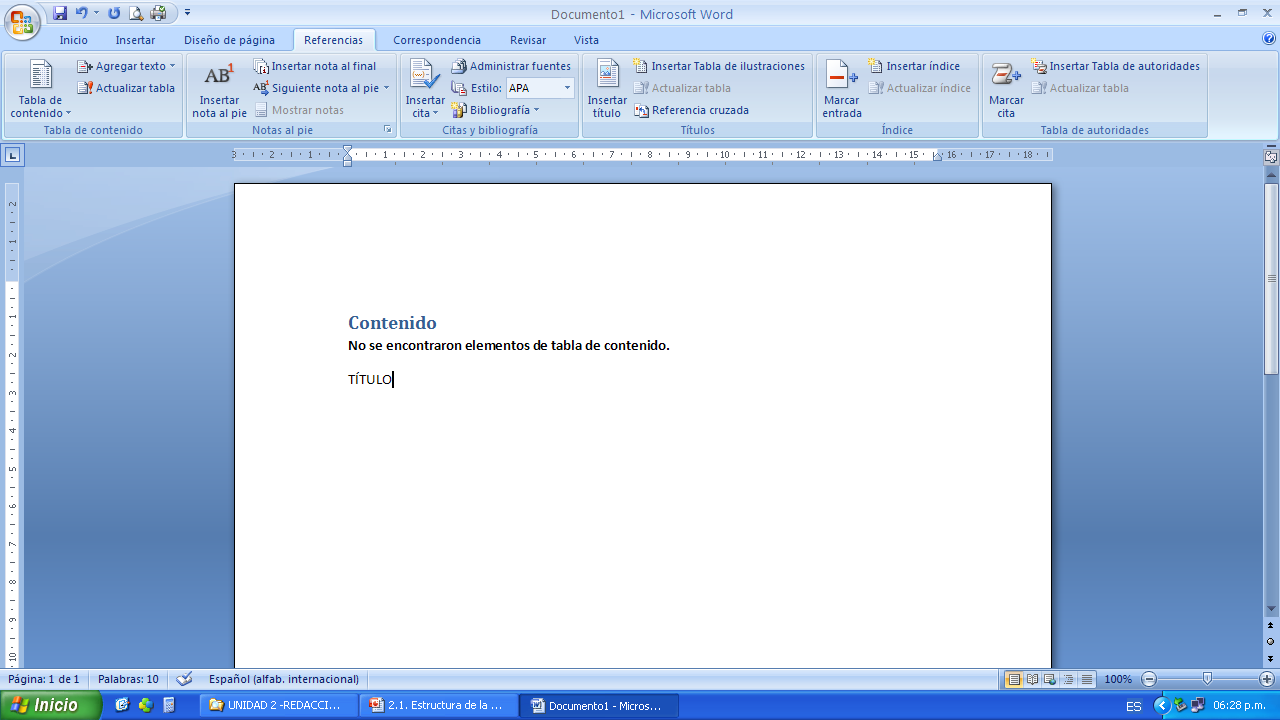 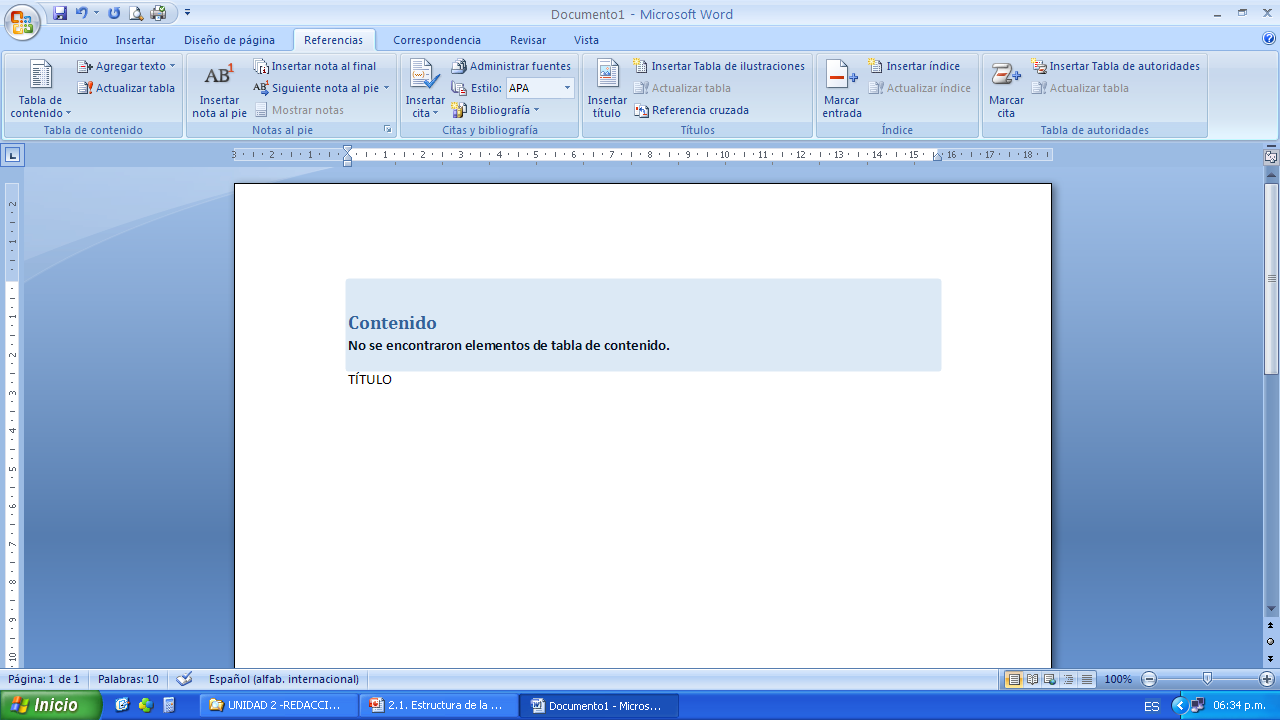 Formato del proyecto
TABLAS DE CONTENIDO:
Este comando nos permite insertar automáticamente una Tabla de contenido, siempre y cuando se hayan usado correctamente los Estilos.
Formato del proyecto
TABLAS DE TÍTULOS (Ilustraciones, Tablas, Ecuaciones, Figuras):
La función de este comando es numerar automáticamente tanto Ilustraciones, Tablas, Ecuaciones, Figuras para al finalizar insertar una Tabla de ilustraciones o la opción que deseemos.
Formato del proyecto
CITAS Y BIBLIOGRAFÍA:
Para insertar la Bibliografía de manera automática al concluir la investigación y, además, hacer referencia de donde se sacan las ideas y se apoya el fundamento de la investigación, se utiliza este comando. Según el formato de cita que decidamos emplear se escoge el estilo.
Formato del proyecto
OTRAS OPCIONES DE REFERENCIAS:
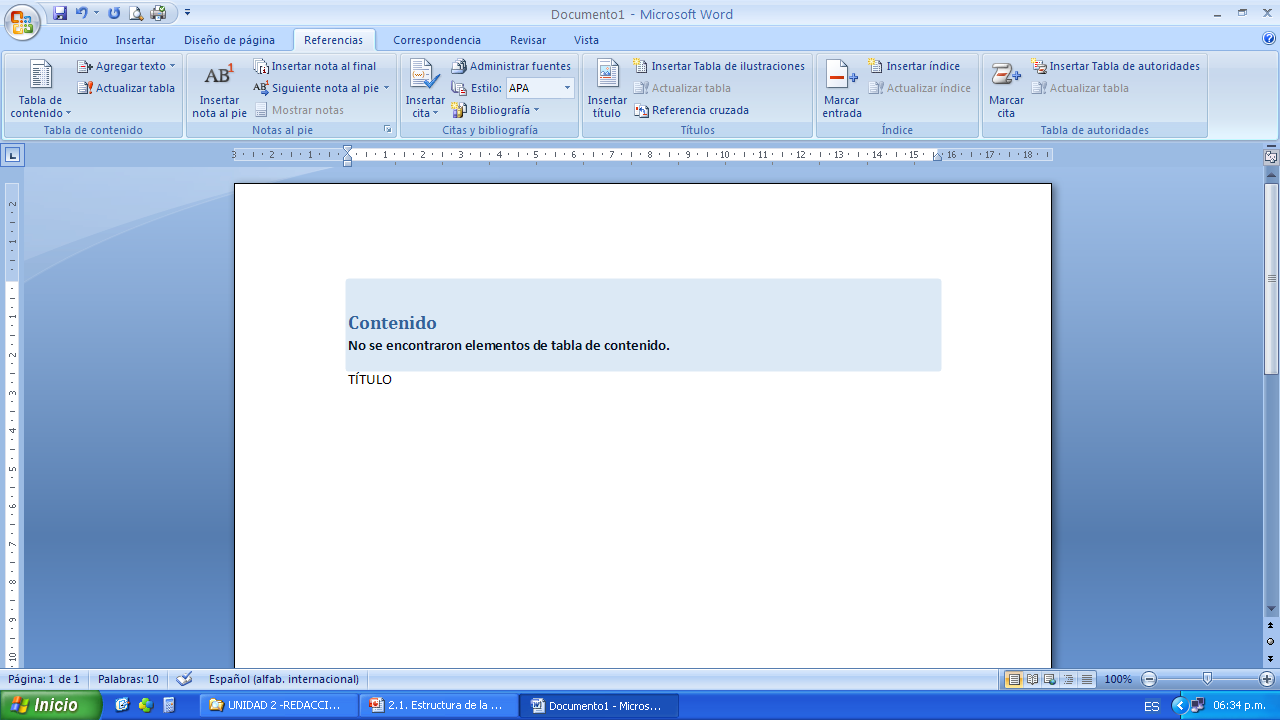 Formato del proyecto
LAS NUMERACIONES:
Portada: No cuenta, Ni se numera
Índice: Se cuenta y Se numera en número romano
Portadas: Se cuentan pero No se numeran
Introducción: Se cuenta y Se numera en número arábigo